Project design
What are you actually going to DO ?
[Speaker Notes: At left is an example from a grant that included lesson plans, educational games, training, data and tech support for teachers. Sometimes it may help you to just draw out your ideas to get started. Or you may try freewriting]
Allocate your efforts to the points
Example:
Problem identification and need – 15 points
Goals and objectives – 5 points
Project design – 40 points
Key personnel – 10 points
Evaluation – 10 points
Facilities and resources – 10 points 
Budget – 10 points
[Speaker Notes: Usually an application will tell you how many points each part of the application gets. Often, the project design – what you are proposing to do, gets the most points, so you should focus on that, not exclusively, since, even in this example, it is less than half of the points, but you ought to be sure this part is good.]
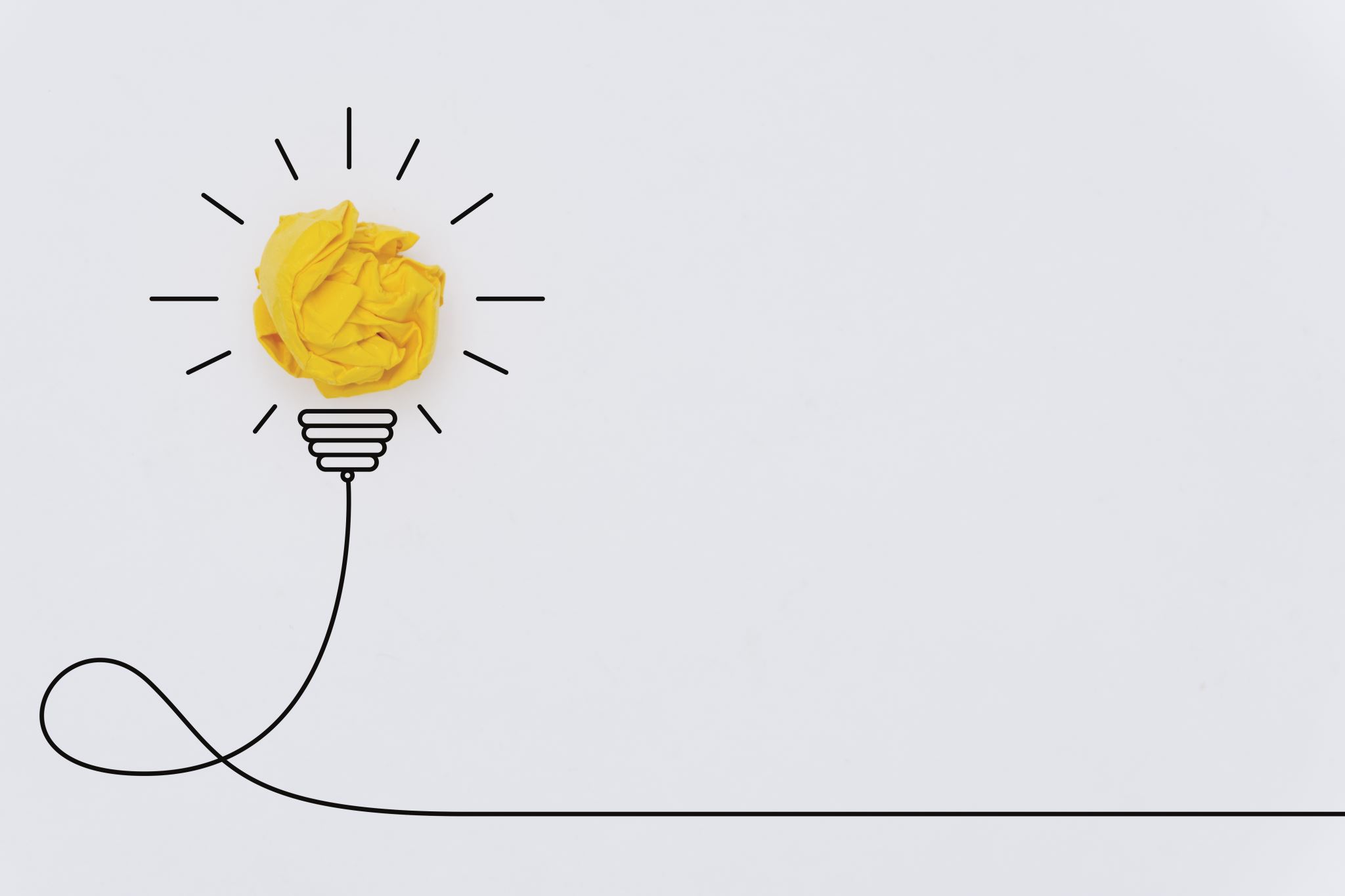 For each objective you have written, write at least 1 activity
YOUR TURN
[Speaker Notes: You DID write objectives, didn’t you?]
Draw a Picture
Seriously. Draw the parts you envision, in order.
Draw a picture
Even if you don’t use it in the end, it often provides a good start
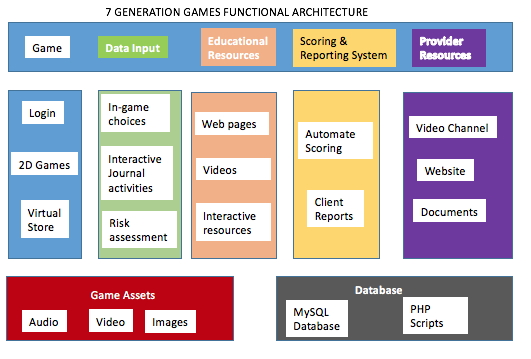 Draw a picture
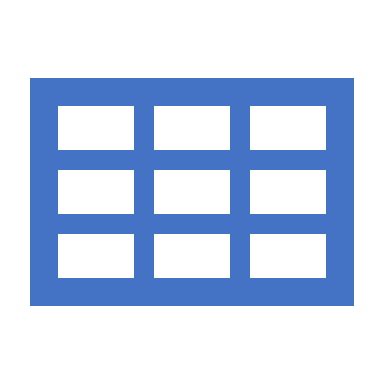 Create a Gantt chart
Let’s you see schedule at a glance and dependencies
Gantt chart show tasks accomplished by quarter
[Speaker Notes: I can start on design without the IRB (institutional review board) approval but I cannot do any data collection until that sis approved. It doesn’t make sense to start making the game until I have the design approved by the tribe or school I am working with to create it. This is my first draft at it.]
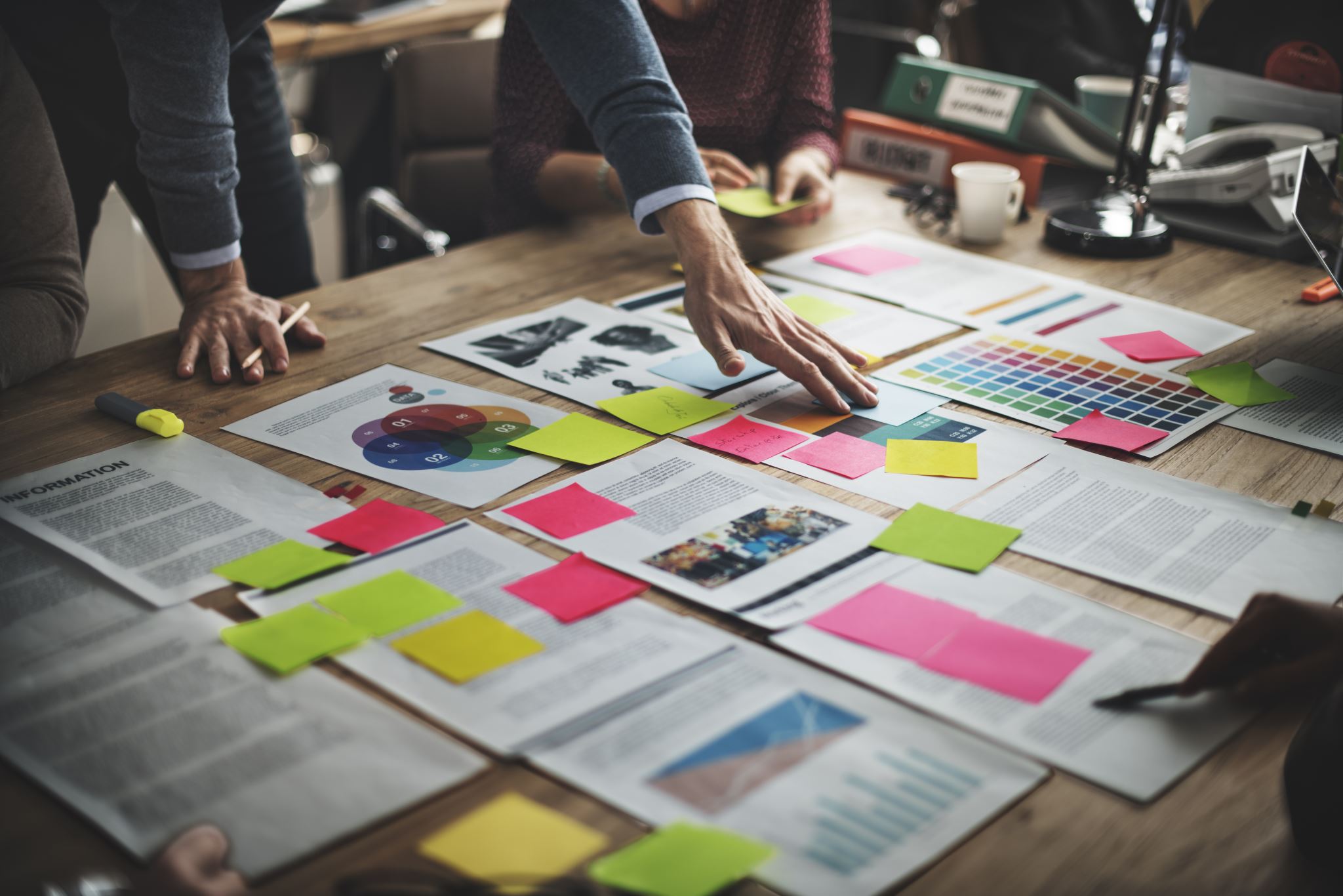 Why create documents you may not use?
Planning purposes 
Identify needed personnel for tasks
Determine if your project is feasible given the time available
Helps you schedule activities
Get used to the fact as you cut to fit the page limit, you’re going to throw out a lot!
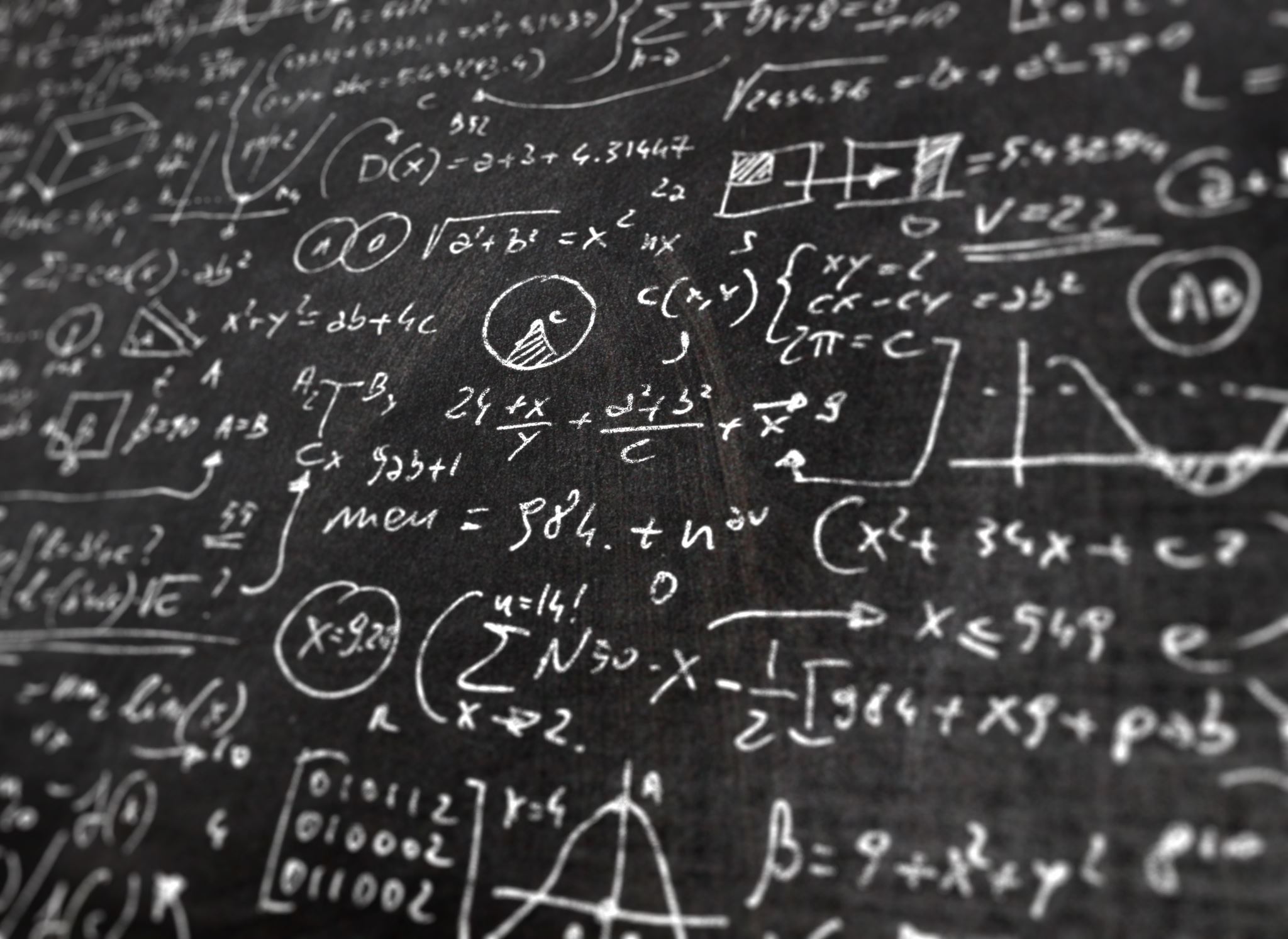 You have identified the problem, stated goals and objectives, drawn a picture of your vision and identified some activities
To recap …
Now, write a 2-paragraph abstract that you can share with other people, organizations
Meet Myra. You’ll probably need letters of support, a tribal resolution, etc.
[Speaker Notes: Why? Because of Myra. I just named her that, but there are going to be lots of people you probably want to get on board before you submit this proposal. If you are doing it on a reservation or with a tribe, you need to get a tribal council resolution, maybe get a tribal IRB approval. You may be working with a school and their principal or the superintendent may want to know what you are planning on doing. No one likes to be asked at the last minute to write you a letter and agree to what you are doing, so you want to send out these emails weeks before the RFP is due.  If you are lucky, the Myras in your world will also provide you some suggestions at this early stage to make your proposal better.]